Latches	Timers Counters
Latches and Timers
The output with an L inside will turn the output D on when the input A becomes true. D will stay on even if  turns off. 
Output D will turn off if input B becomes true and the output with a U inside becomes true.
If an output has been latched on, it will keep its value, even if the power has been turned off.
Timing diagram associated with a latch
Timer ON
When the input to the timer is triggered the timer starts to count up.
When the preset value is reached a switch associated with the timer changes state.
The timer automatically resets when the input to the timer changes state.
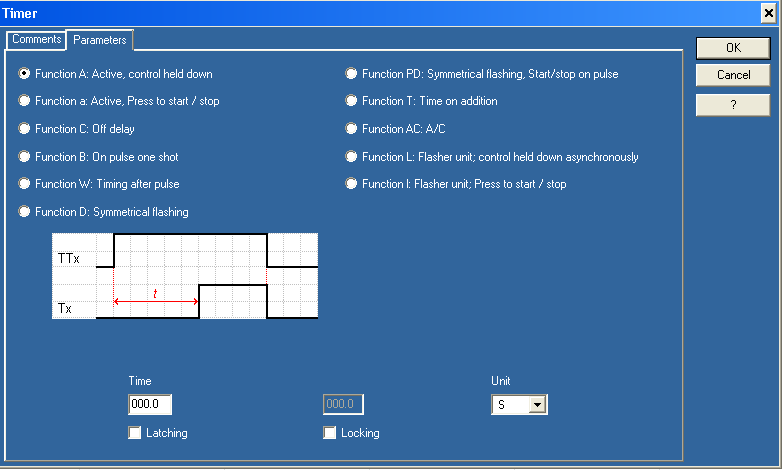 Pulsed Timer
Pulsed timer option uses an input pulse to trigger the timer.
After the pulse has been detected the timer times for a period of time and then changes the state of the switch associated with the timer.
To reset the timer a reset timer coil must be added.
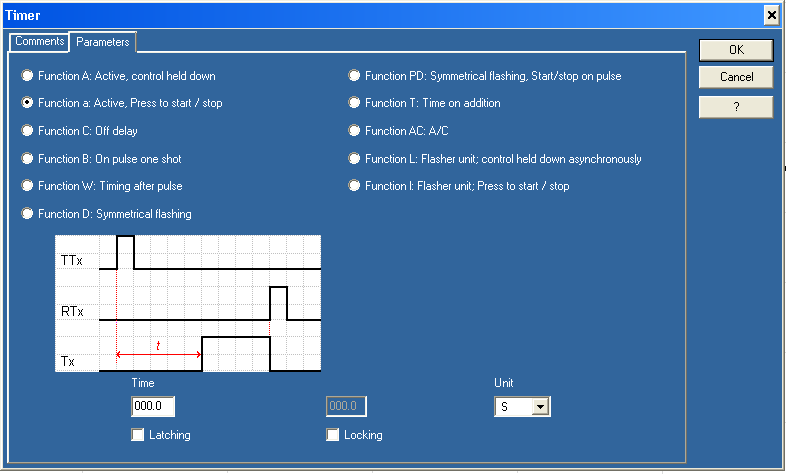 Counter
When the input to a count-up counter goes true the accumulator value will increase by 1.
If the accumulator value reaches the preset value the counter switch/contactor will change state.
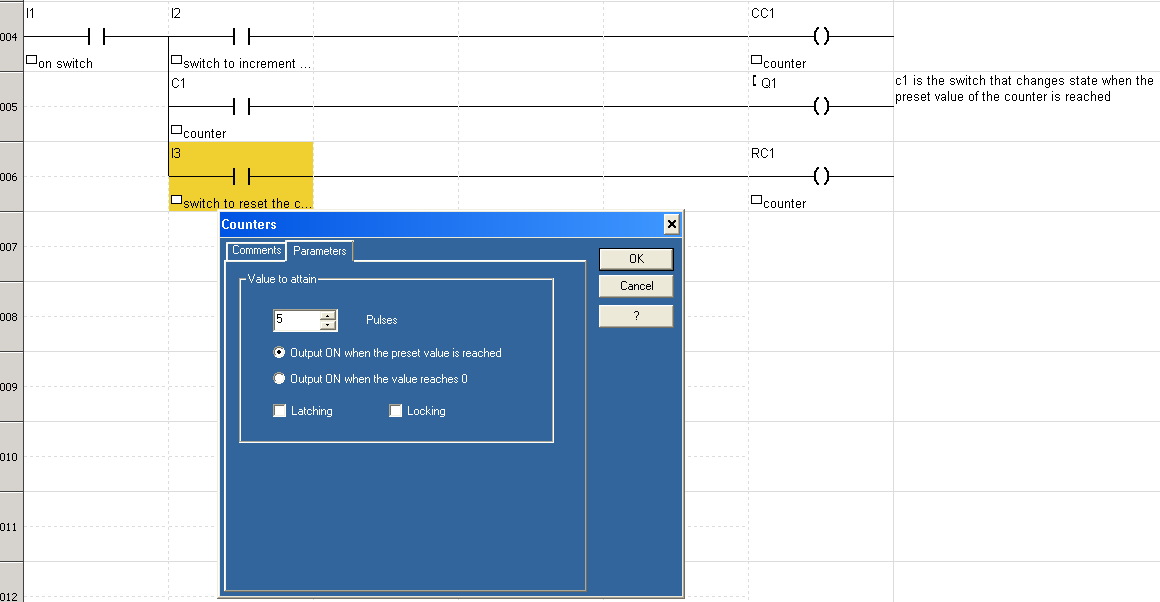 Counter with preset value of 5
Press Example
1. A toggle start switch (TS1) and a limit switch on a safety gate (LS1) must both be on before a solenoid (SOL1) can be energized to extend a stamping cylinder to the top of a part.
2. While the stamping solenoid is energized, it must remain energized until a limit switch (LS2) is activated. This second limit switch indicates the end of a stroke. At this point the solenoid should be de-energized, thus retracting the cylinder.
3. When the cylinder is fully retracted a limit switch (LS3) is activated. The cycle may not begin again until this limit switch is active.
4. A cycle counter should also be included to allow counts of parts produced. When this value exceeds 5000 the machine should shut down and a light lit up.
5. A safety check should be included. If the cylinder solenoid has been on for more than 5 seconds, it suggests that the cylinder is jammed or the machine has a fault. If this is the case, the machine should be shut down and a maintenance light turned on.
Allan Bradley ladder logic solution to the press example